BREXIT
https://www.bbc.co.uk/news/uk-46318565
https://www.bbc.co.uk/news/uk-politics-32810887
What is Brexit?
Brexit is short for "British exit" - and is the word people use to talk about the United Kingdom's decision to leave the EU (European Union).
Why is the UK leaving?
A public vote - called a referendum - was held on Thursday 23 June 2016 when voters were asked just one question - whether the UK should leave or remain in the European Union. 

The Leave side won by nearly 52% to 48% - 17.4m votes to 16.1m - but the exit didn't happen straight away. It's due to take place on 29 March 2019.
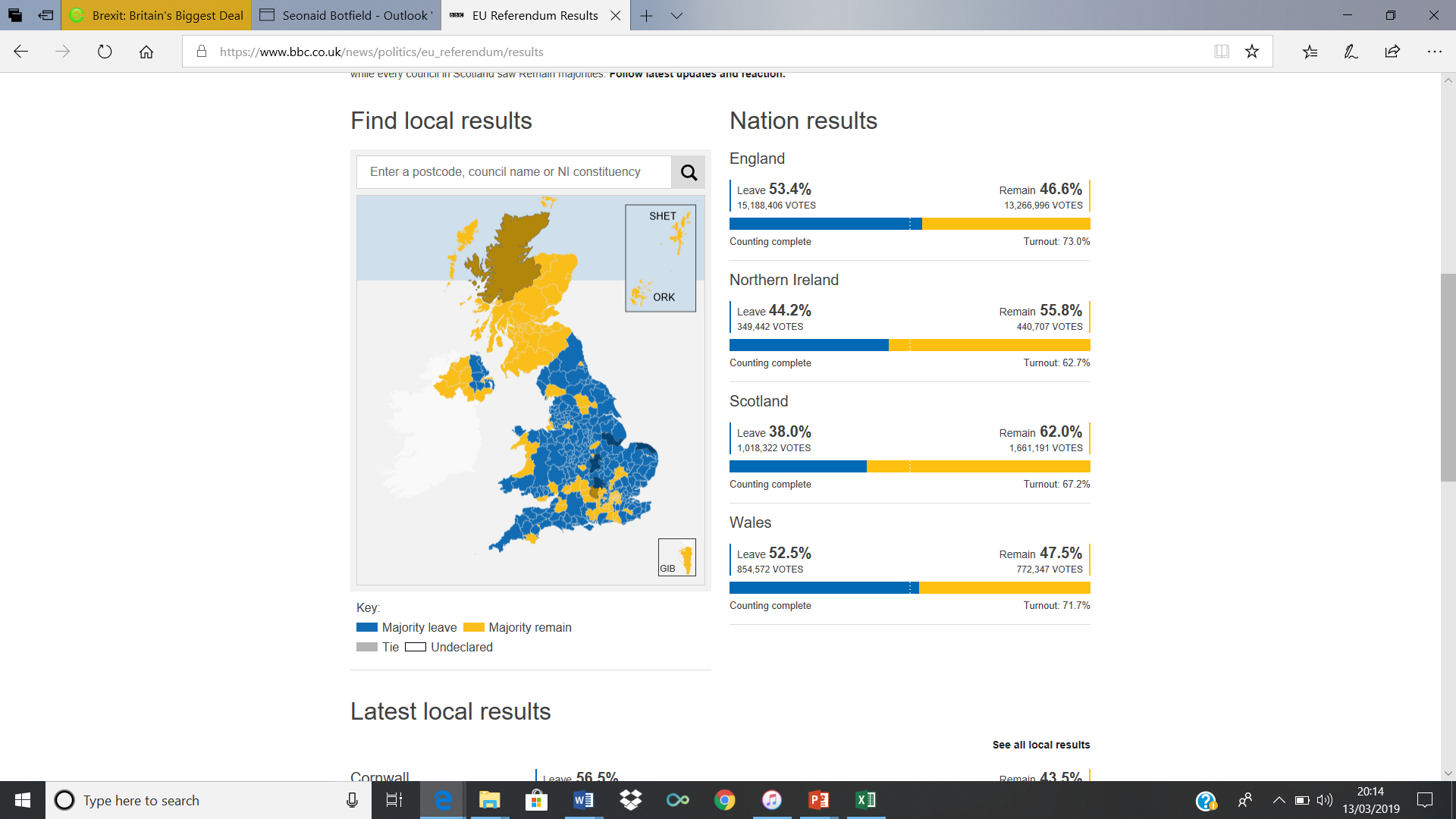 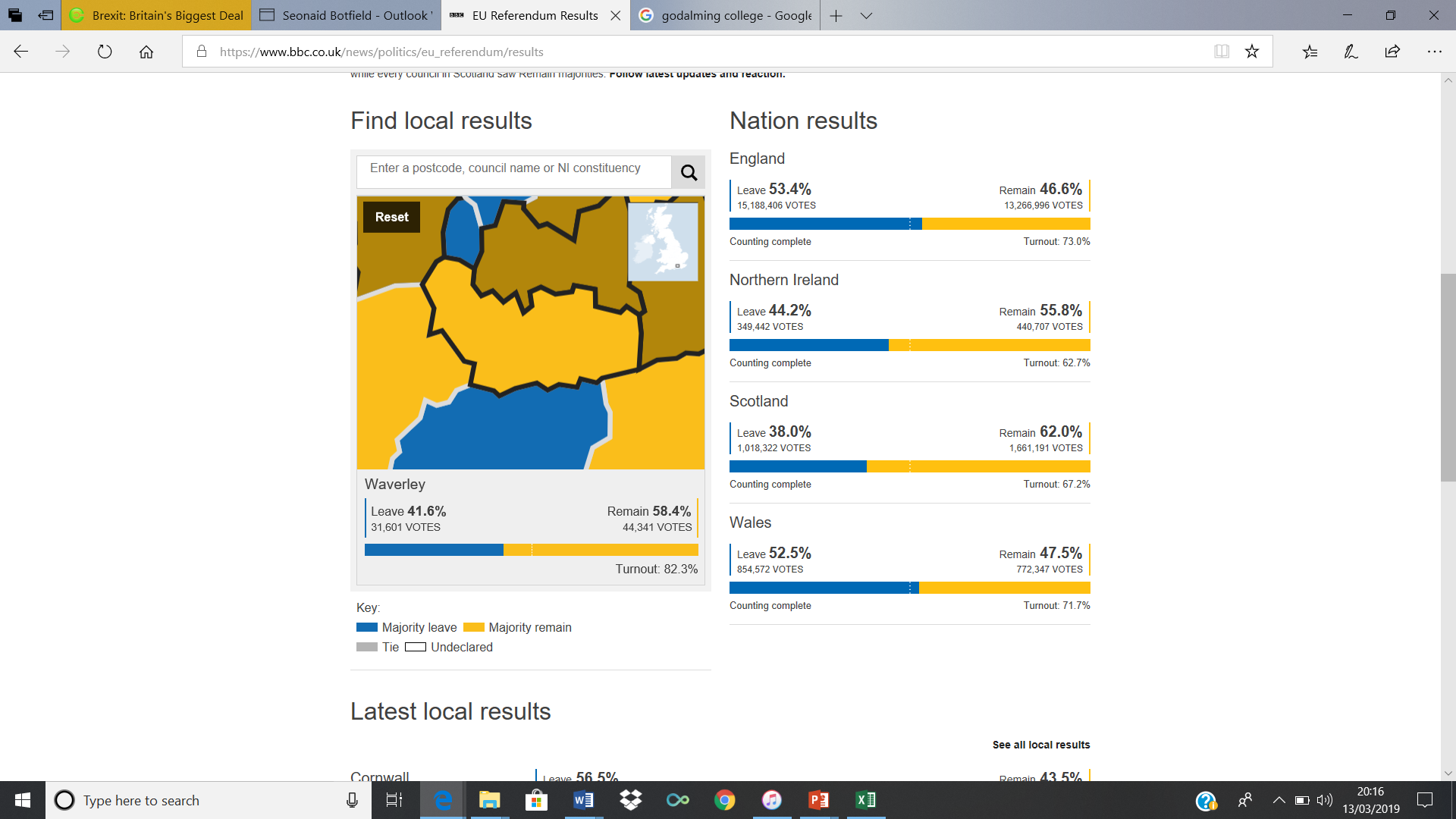 What happens after Brexit day?
The UK formally left the EU on 31 January 2020, but there is still a lot to talk about and months of negotiation to come.

While the UK has agreed the terms of its EU departure, both sides still need to decide what their future relationship will look like.

This will need to be worked out during the transition period (which some prefer to call the implementation period), which began immediately after Brexit day and is due to end on 31 December 2020.

During this 11-month period, the UK will continue to follow all of the EU's rules and its trading relationship will remain the same
What needs to be agreed?
The transition period is meant to give both sides some breathing space while a new free trade agreement is negotiated. 
This is needed because the UK will leave the single market and customs union at the end of the transition. A free trade agreement will allow goods to move around the EU without checks or extra charges.
If a new one cannot be agreed in time, then the UK faces the prospect of having to trade with no deal in place. That would mean tariffs (taxes) on UK goods travelling to the EU and other trade barriers.
Aside from trade, many other aspects of the future UK-EU relationship will also need to be decided. For example:
What needs to be agreed?
Law enforcement, data sharing and security
Aviation standards and safety
Access to fishing waters
Supplies of electricity and gas
Licensing and regulation of medicines
Prime Minister Boris Johnson insists the transition period will not be extended, but the European Commission has warned that the timetable will be extremely challenging.

Read the article ‘What is the transition period?’ & What trade deals has the UK done so far? 

Watch video: https://www.bbc.co.uk/news/uk-politics-50838994
What is the Brexit deal?
The transition period and other aspects of the UK's departure were agreed in a deal called the withdrawal agreement. 
Most of that was negotiated by Theresa May's government. But after Mr Johnson replaced her in July 2019, he negotiated some changes to it.  

Read the article – ‘What is in Boris Johnson’s new deal with the EU’
What is the Brexit deal?
The key change is that under Mr Johnson's deal, a customs border will effectively be created between Northern Ireland and Great Britain. Some goods entering Northern Ireland from Great Britain will be subject to checks and will have to pay EU import taxes (known as tariffs). 

These would be refunded if goods remain in Northern Ireland (ie are not moved to the Republic of Ireland).

The rest of the withdrawal agreement is largely unchanged from the one negotiated by Mrs May. This includes:
The rights of EU citizens in the UK and British citizens in the EU (which will remain the same during the transition)
How much money the UK is to pay the EU (estimated to be about £30bn).
Why did Brexit take so long?
Brexit was originally meant to happen on 29 March 2019, but the deadline was delayed twice after MPs rejected the deal negotiated by Mrs May, the prime minister at the time.
After MPs voted down the deal for a third time, Mrs May resigned.
Mr Johnson needed a Brexit extension of his own after MPs failed to get the revised deal passed into law.
This led to the new deadline of 31 January 2020. 
Mr Johnson then called an early general election, to which MPs agreed.
The election, which happened on 12 December 2019, resulted in a Conservative majority of 80.
With a sizeable majority in Parliament, it proved straightforward to pass the Brexit legislation.
The debate
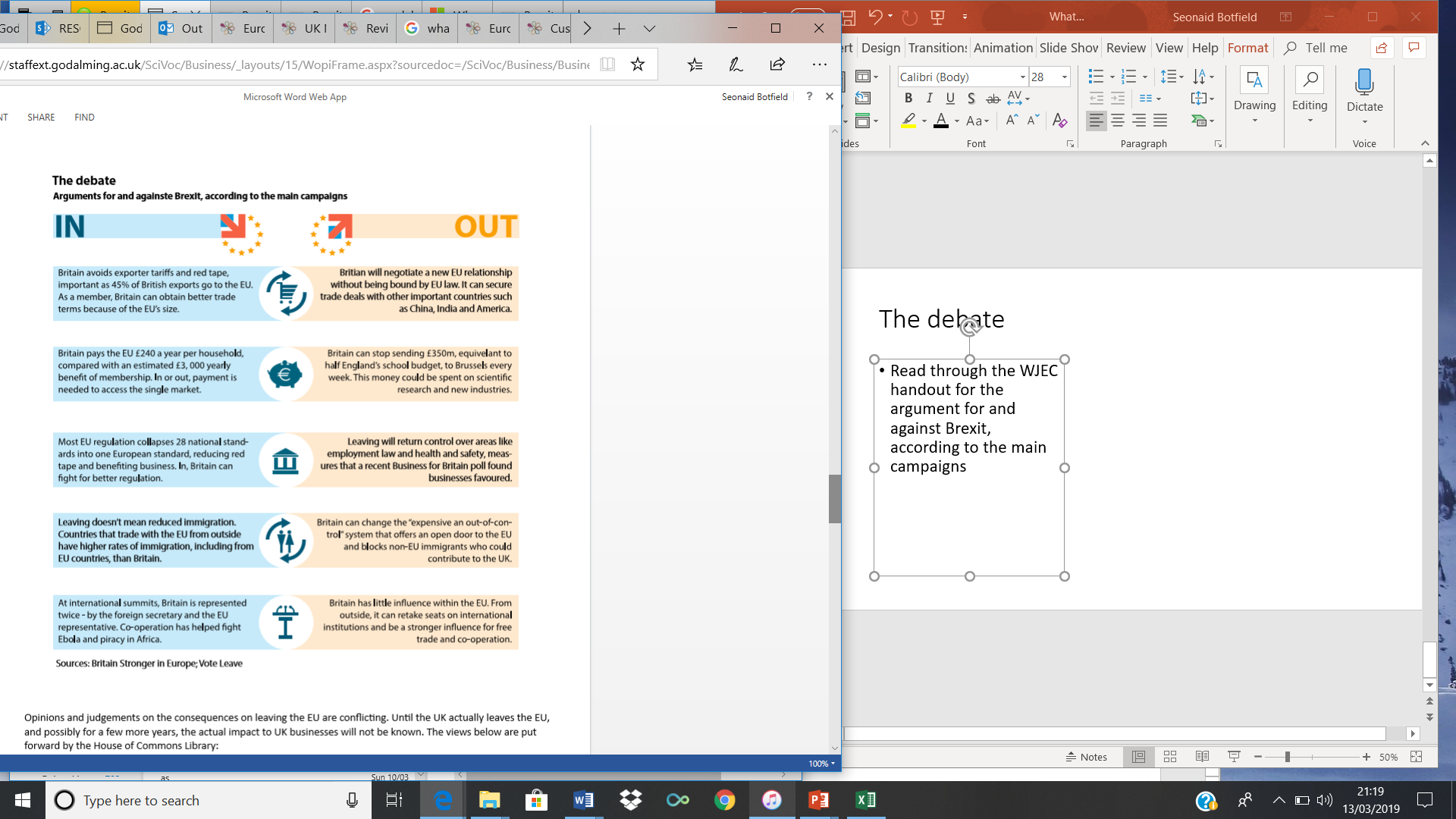 Read through the WJEC handout for the argument for and against Brexit, according to the main campaigns
Companies that backed the Remain Campaign
Companies that backed the Leave Campaign
Airbus
Unilever
Easyjet
Anne Summers
HSBC
Asda
M&S
Credit Suisse
BT
Vodafone
Astrazeneca (pharmaceuticals)
BAE Systems (technology)
Ryanair
JCB
Dyson
JD Wetherspoon
Reebok
Phone 4 u 
Patisserie Valerie 
British Hovercraft Company
JML
Timpson (shoe repairs….)
Legal and General
Tate and Lyle Sugar